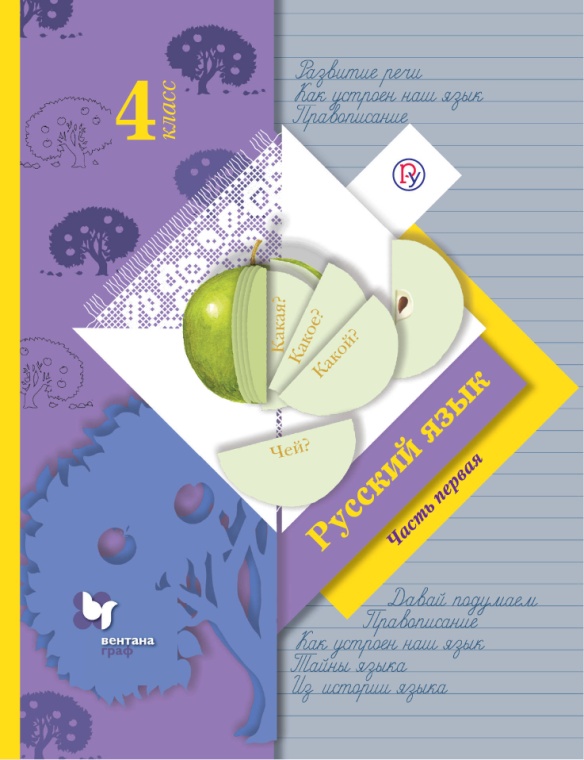 Урок русского языка в 4 классе по теме «Повторяем фонетику и словообразование»
Девиз урока
Мы- умные.
            Мы- дружные.
            Мы- внимательные и старательные.
           В четвёртом классе учимся ,
            Всё у нас получится!
Минутка чистописания.
Любимый русский алфавит   Из букв и звуков состоит.
Буквы и звуки русского языка.
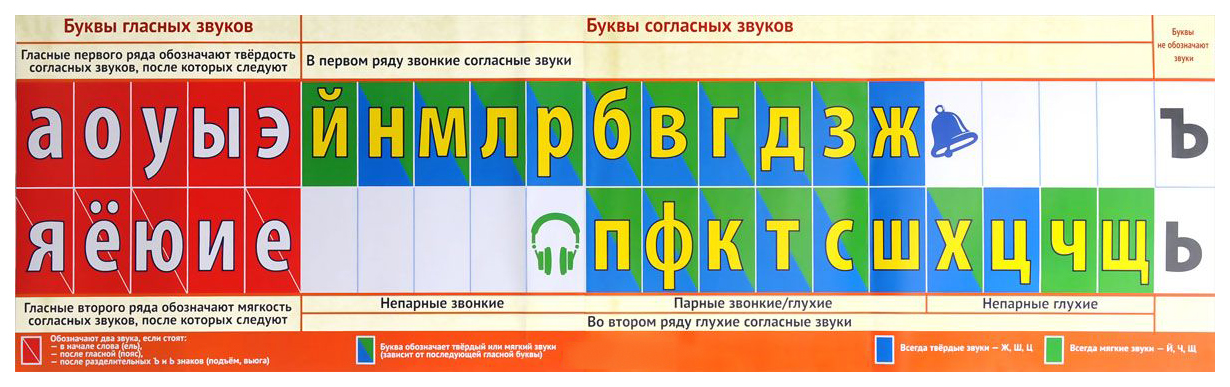 У всех букв русского алфавита есть звуки?
Назовите гласные , которые обозначают твёрдость согласных звуков. 
    Назовите гласные , которые обозначают мягкость  согласных звуков.
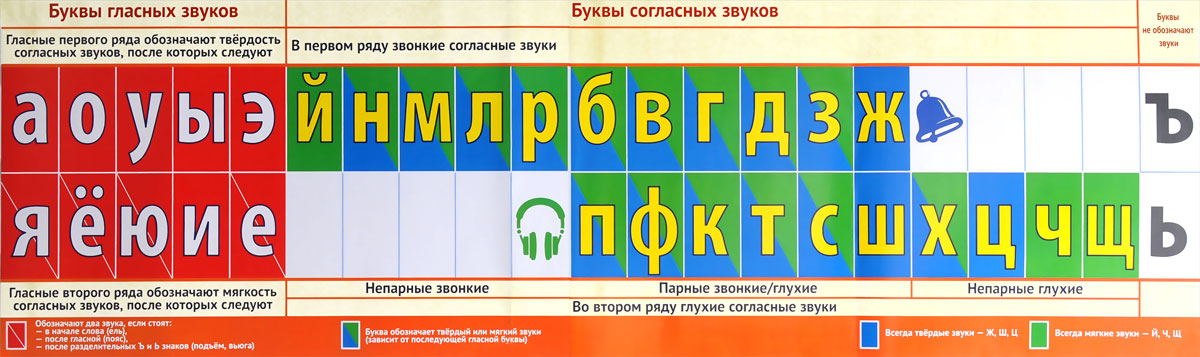 Гласные звуки я, ё, ю, и,е обозначают один звук, когда…………….
         обозначают два звука, когда………..
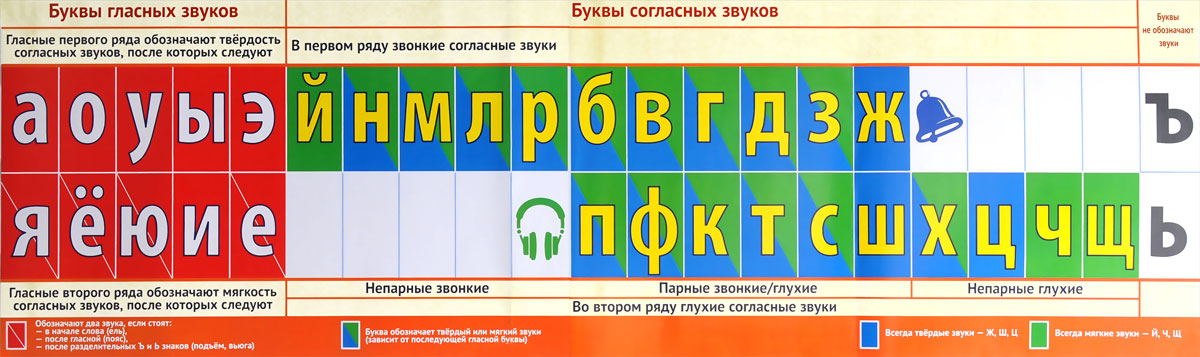 Чем отличаются согласные первого и второго ряда?
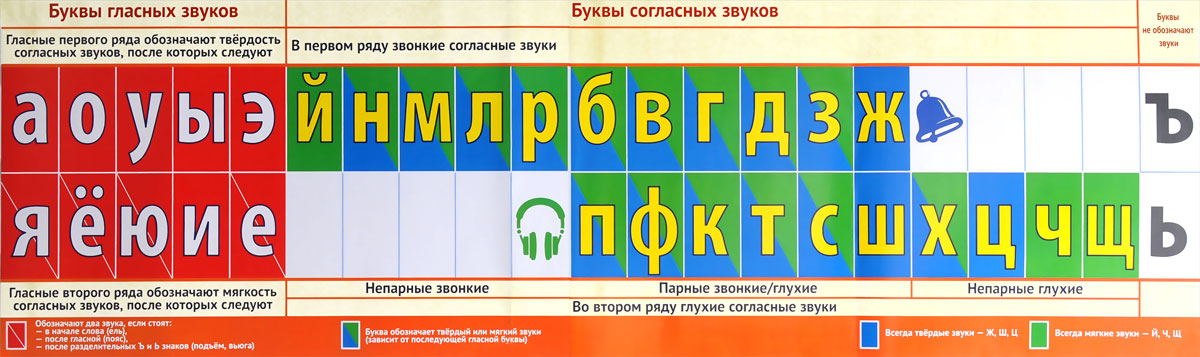 Что вы знаете об этих звуках?
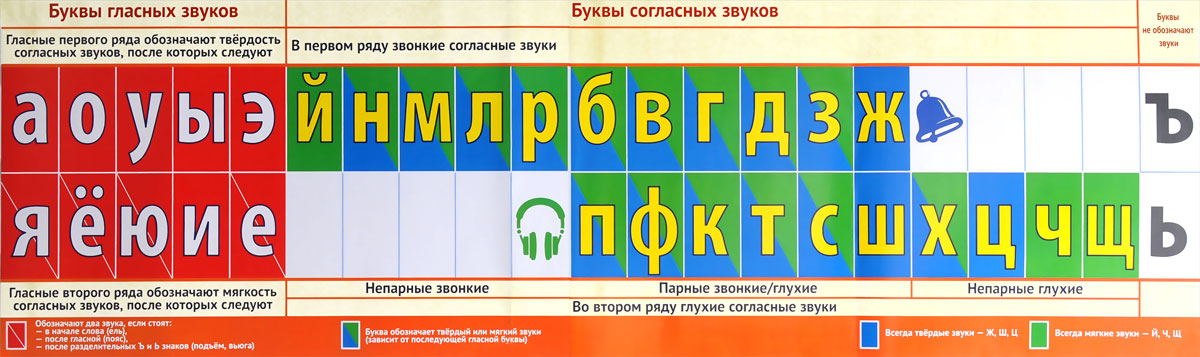 Что вы знаете об этих звуках?
Упражнение №1(стр.5)
Дочь, елка, ночью, герой, опять, моя, знаю, рыбка, поет, юла, солнце, свистнул, пьет, съел, лень, стулья, вестник.
Упражнение №1(стр.5)
1                                      2                        3
  дочь                       ночью              елка
 опять                    герой                моя
солнце                    рыбка               знаю
свистнул               пьёт                 поет
лень                        съел                    юла
вестник                стулья
Транскрипция
1 вариант –  [м'а ч' ] , [й 'а щ 'и к ]

   2 вариант –  [п‘э н’ ]  , [й ‘у л а ]
Домашнее задание
Упражнение №2, №3( только  слово-ящик) ( стр. 5,6)
Упражнение №4(стр.5)
сказка
           
                берёзовый
Рефлексия  «Волшебная линеечка»
с         п        к